Проведение II этапа профилактического медицинского осмотра
ГБУЗ «Наркологический диспансер» министерства здравоохранения Краснодарского края
www.narco23.ru
Предварительные химико-токсикологические исследования
Светличная Е.В. – заведующая ХТЛ ГБУЗ «Наркологический диспансер» министерства здравоохранения Краснодарского края
www.narco23.ru
Экспресс-анализатор мочи АМ 2100
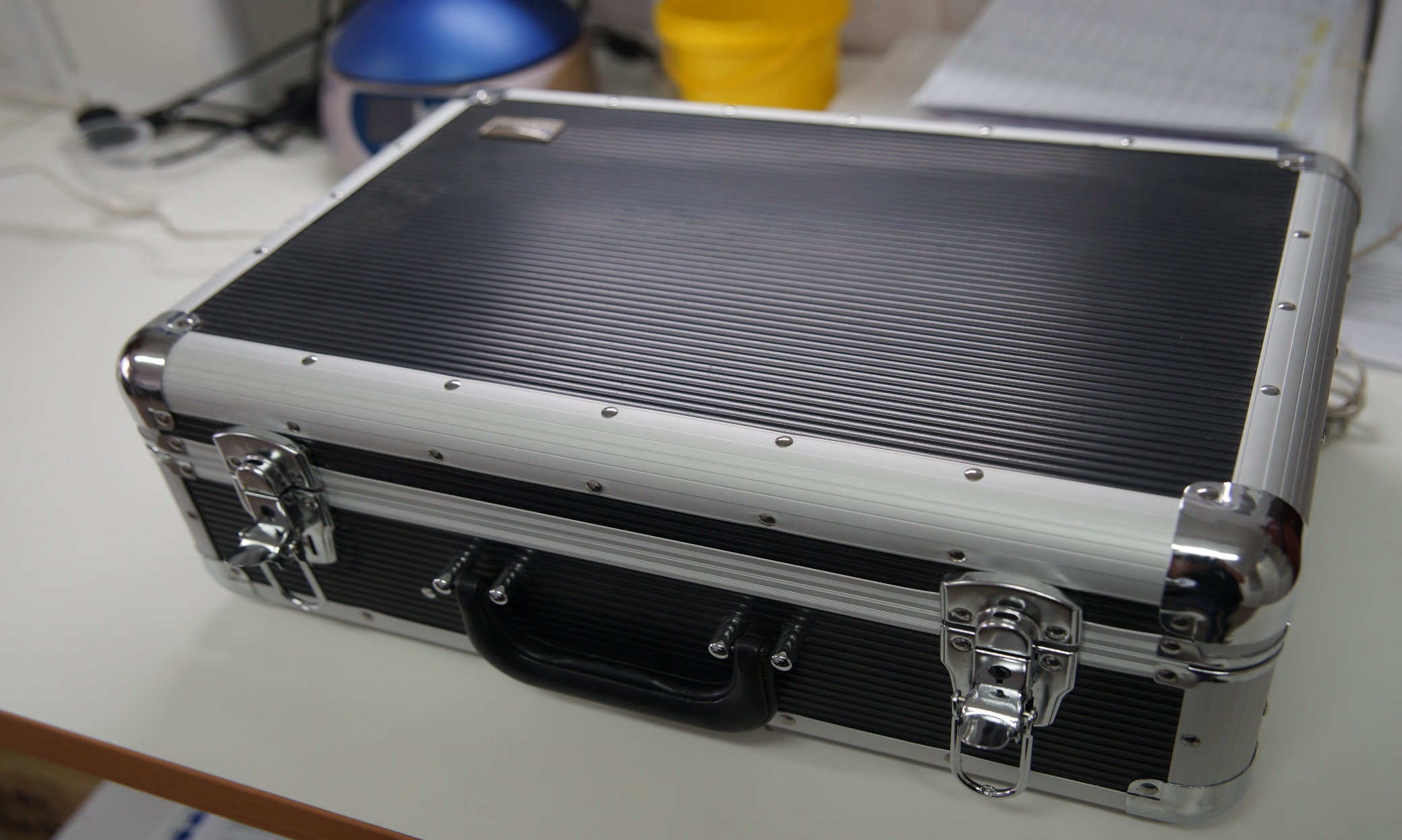 Экспресс-анализатор мочи АМ 2100
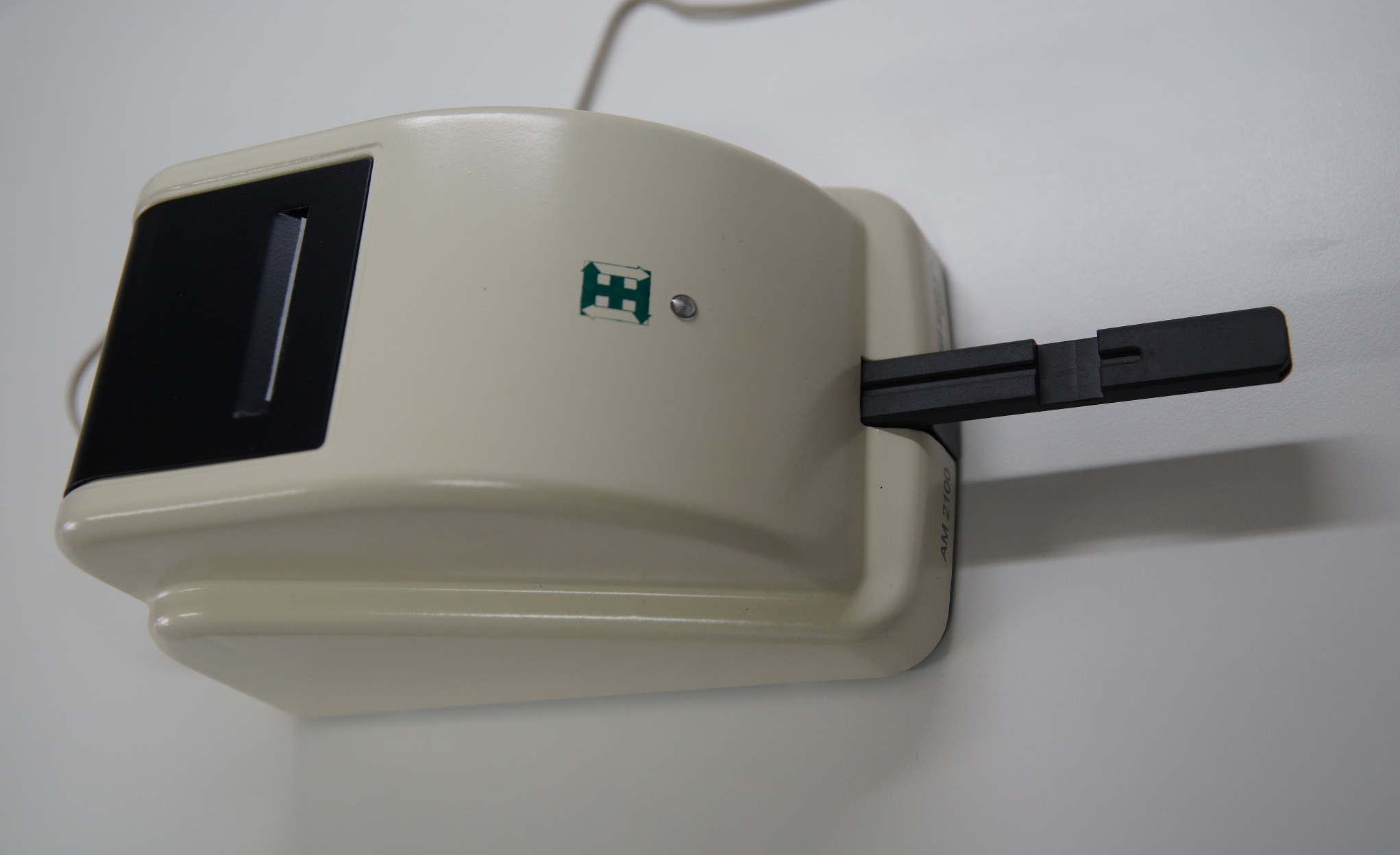 Экспресс-анализатор мочи АМ 2100
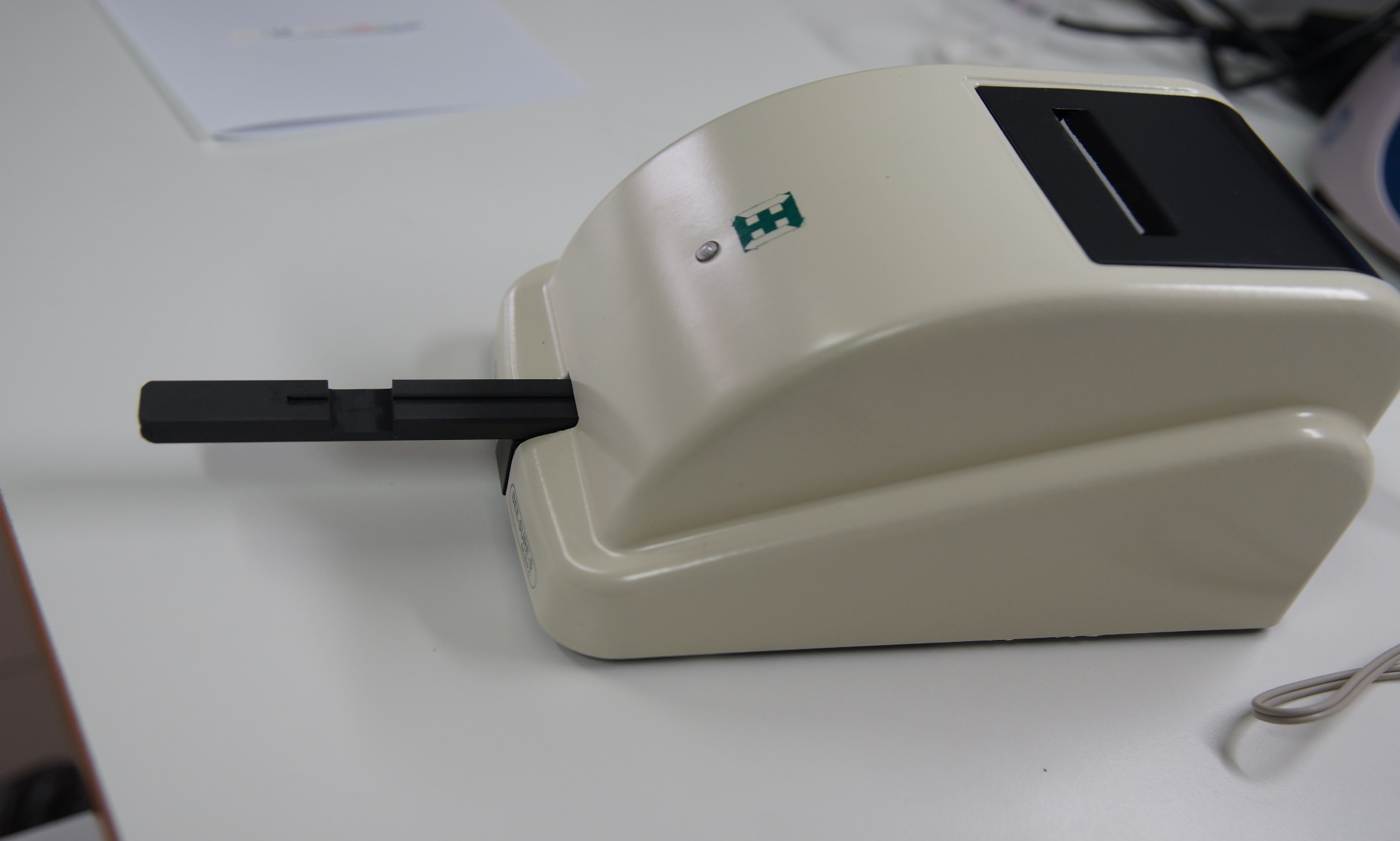 Внешний вид АМ 2100
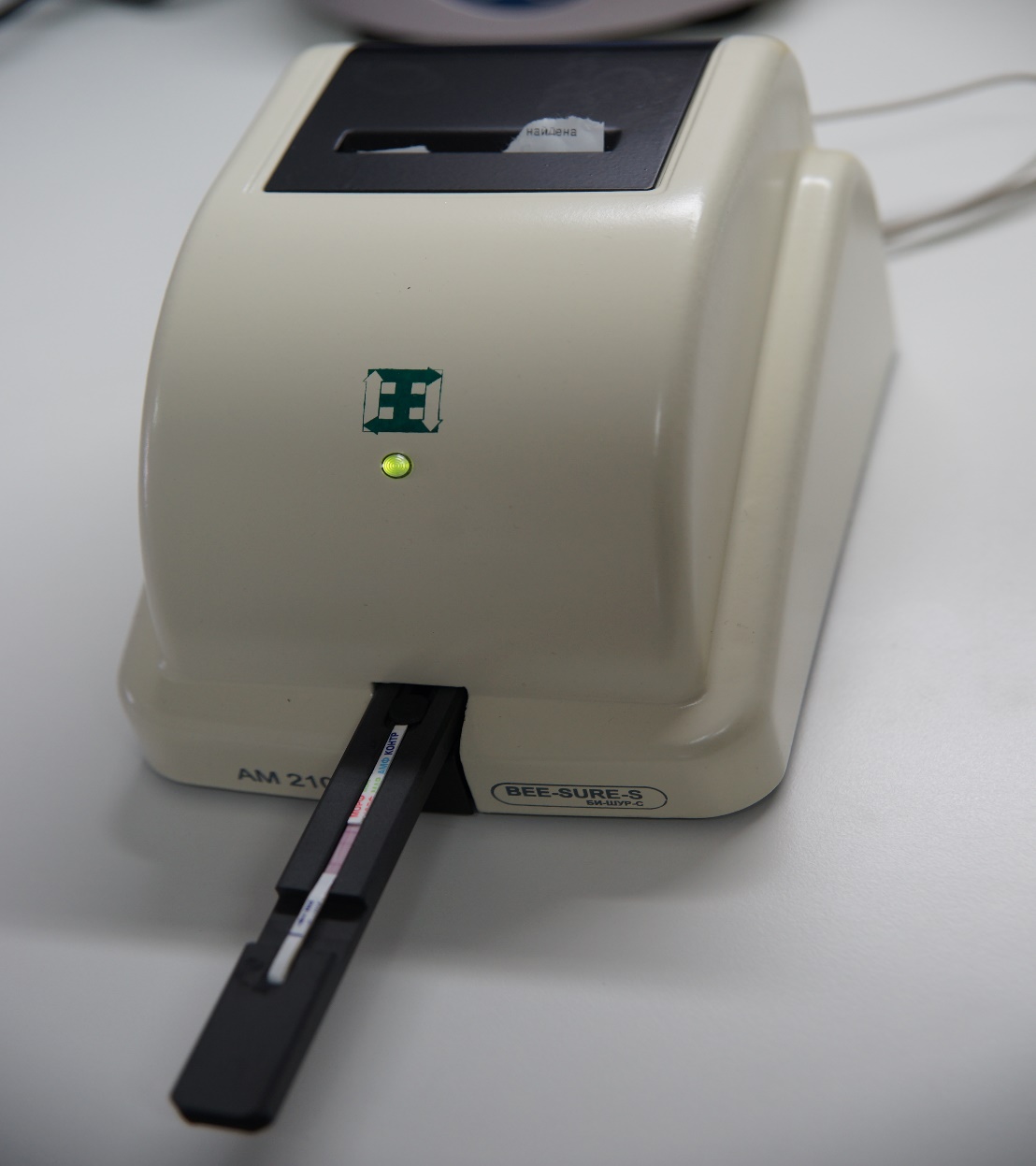 1- Корпус анализатора
2 - Лоток для тест-полосок
3 - Термопринтер
4 - Индикаторный светодиод
3
1
4
2
Лоток для тест-полоски
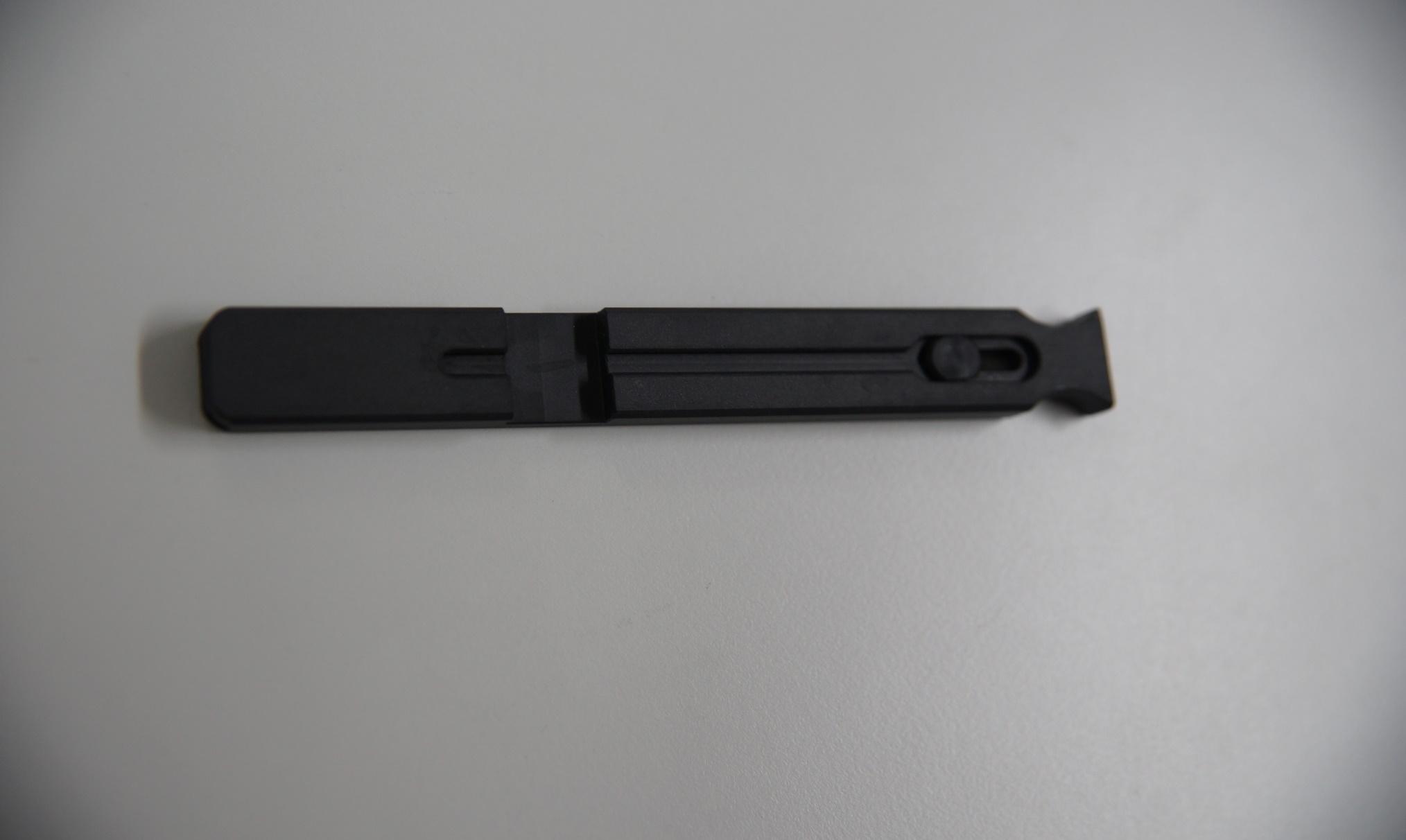 Размещение лотка в анализаторе
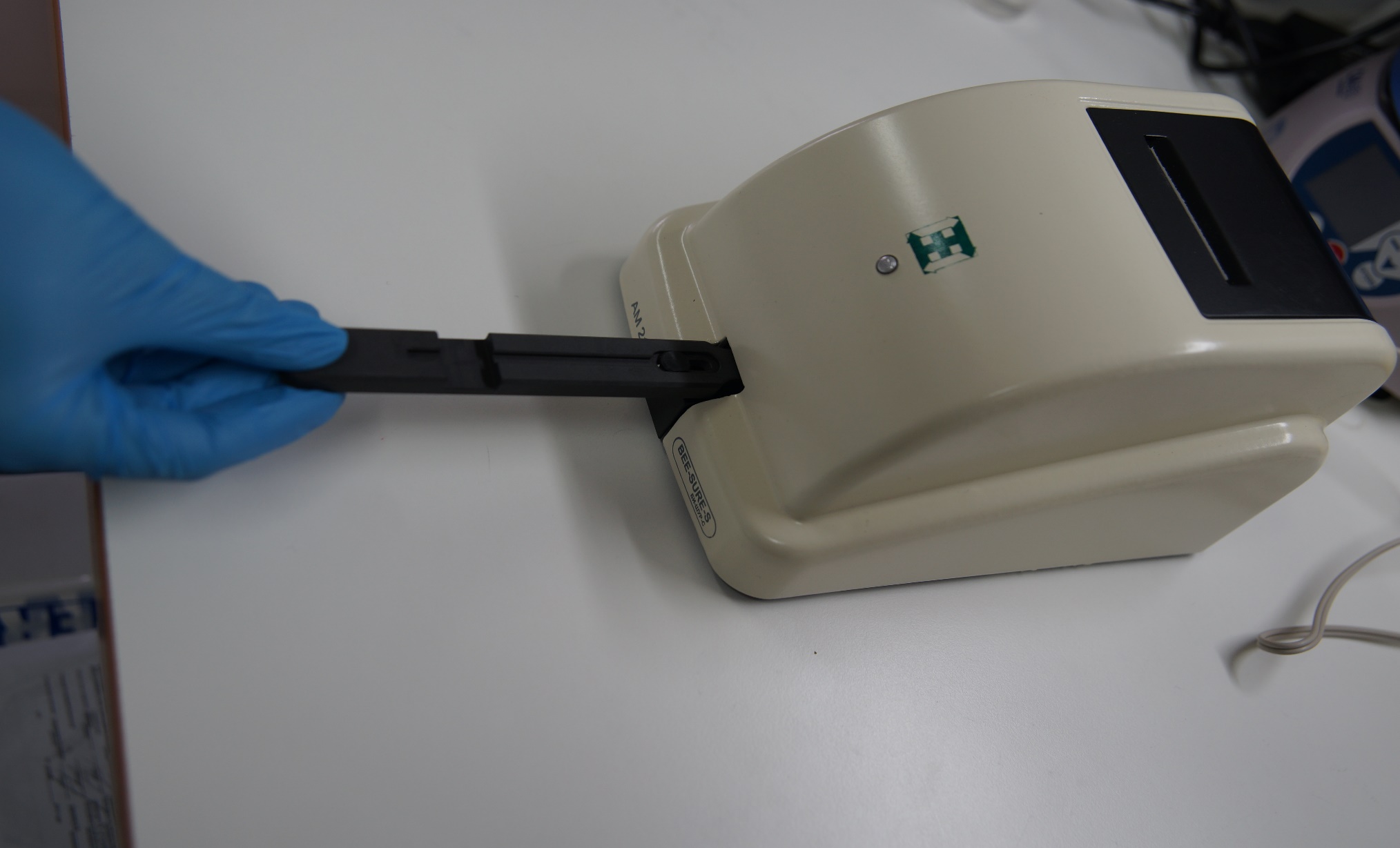 Отбор образца (моча, не менее 20   мл.)
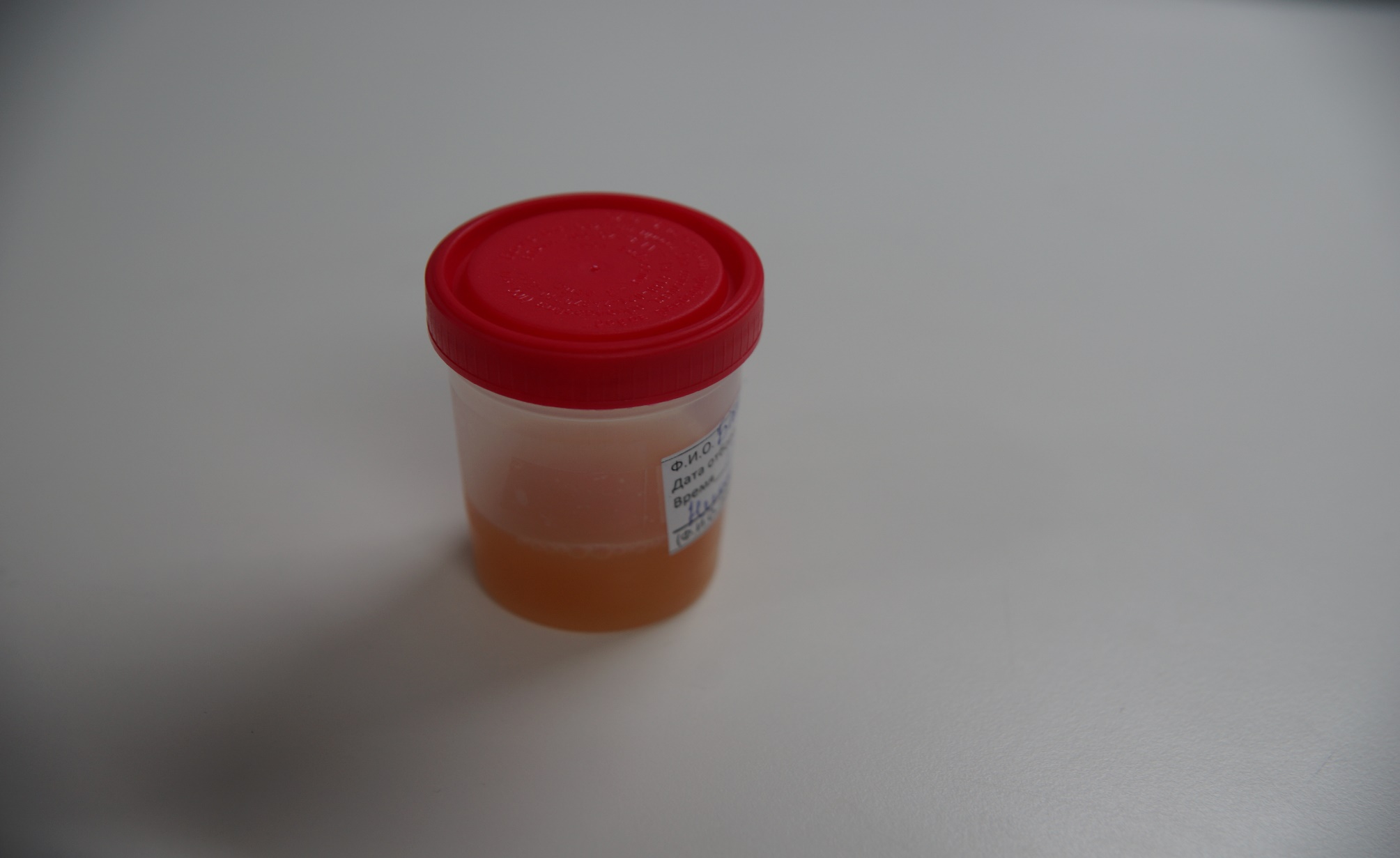 Подготовка к проведению ИХА
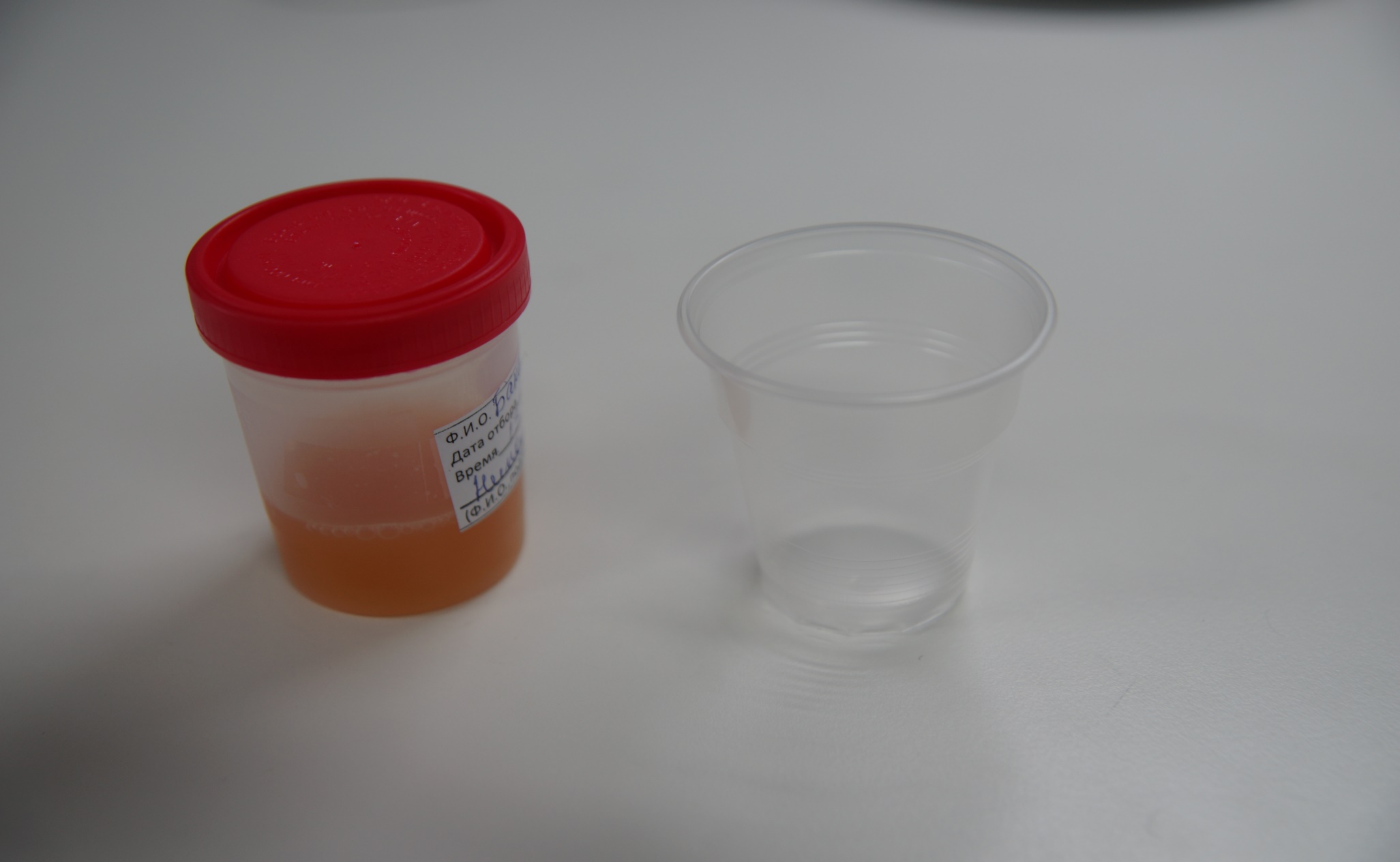 Подготовка образца в проведению ИХА
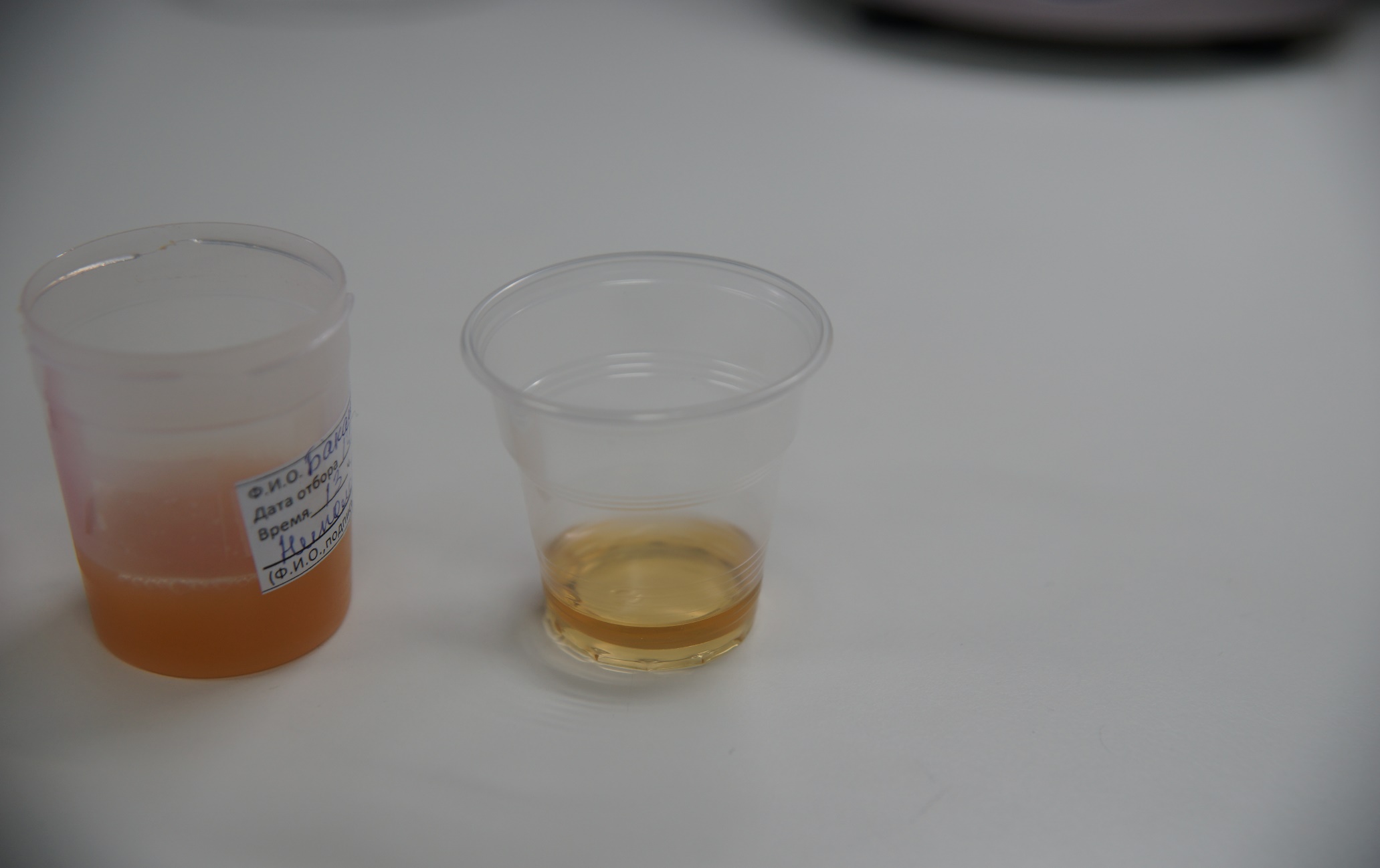 Погружение тест-полоски в образец
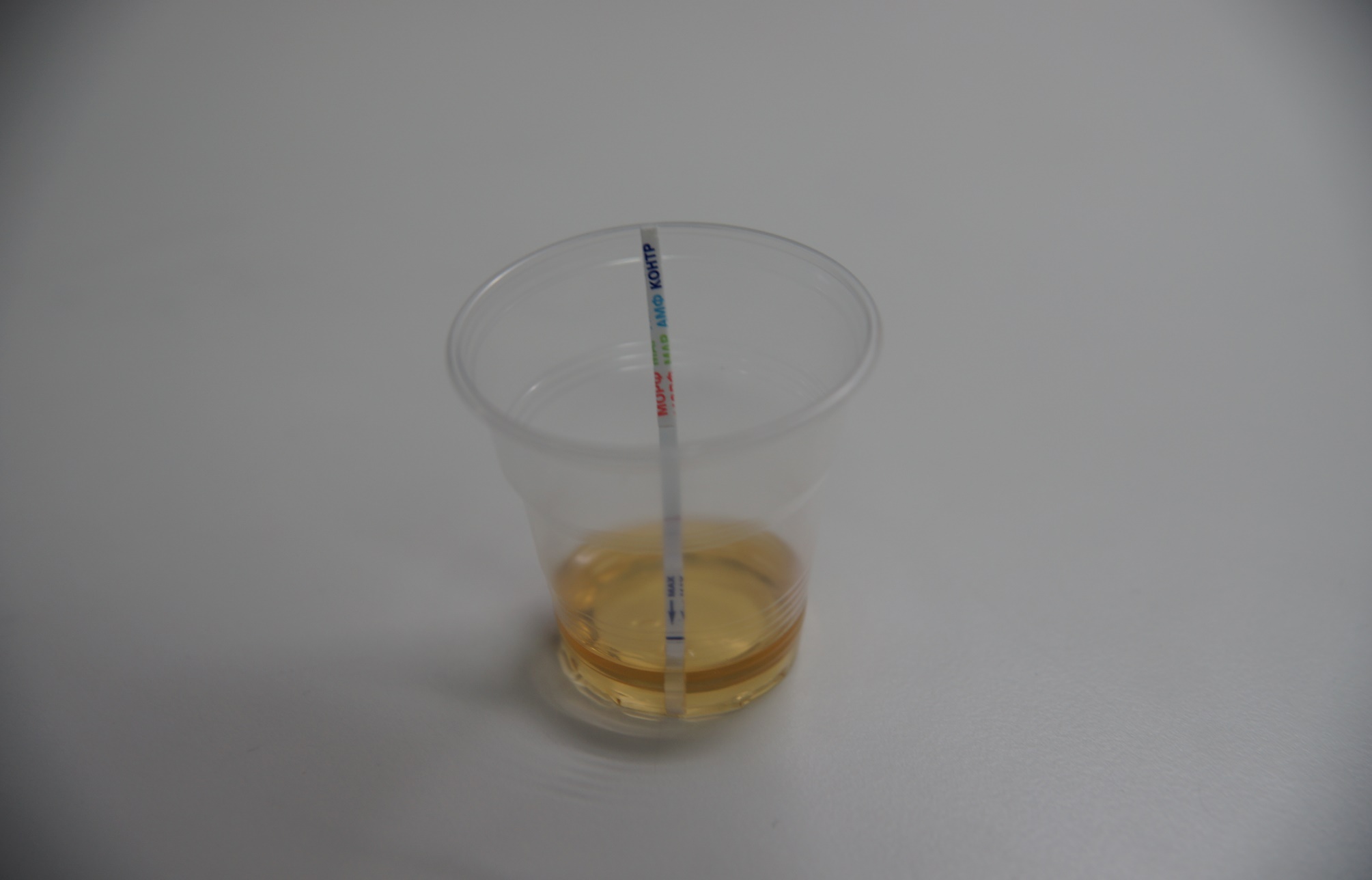 Не менее 60 секунд
Погружение теста 
              до 
ограничительной линии
Оценка результата реакции
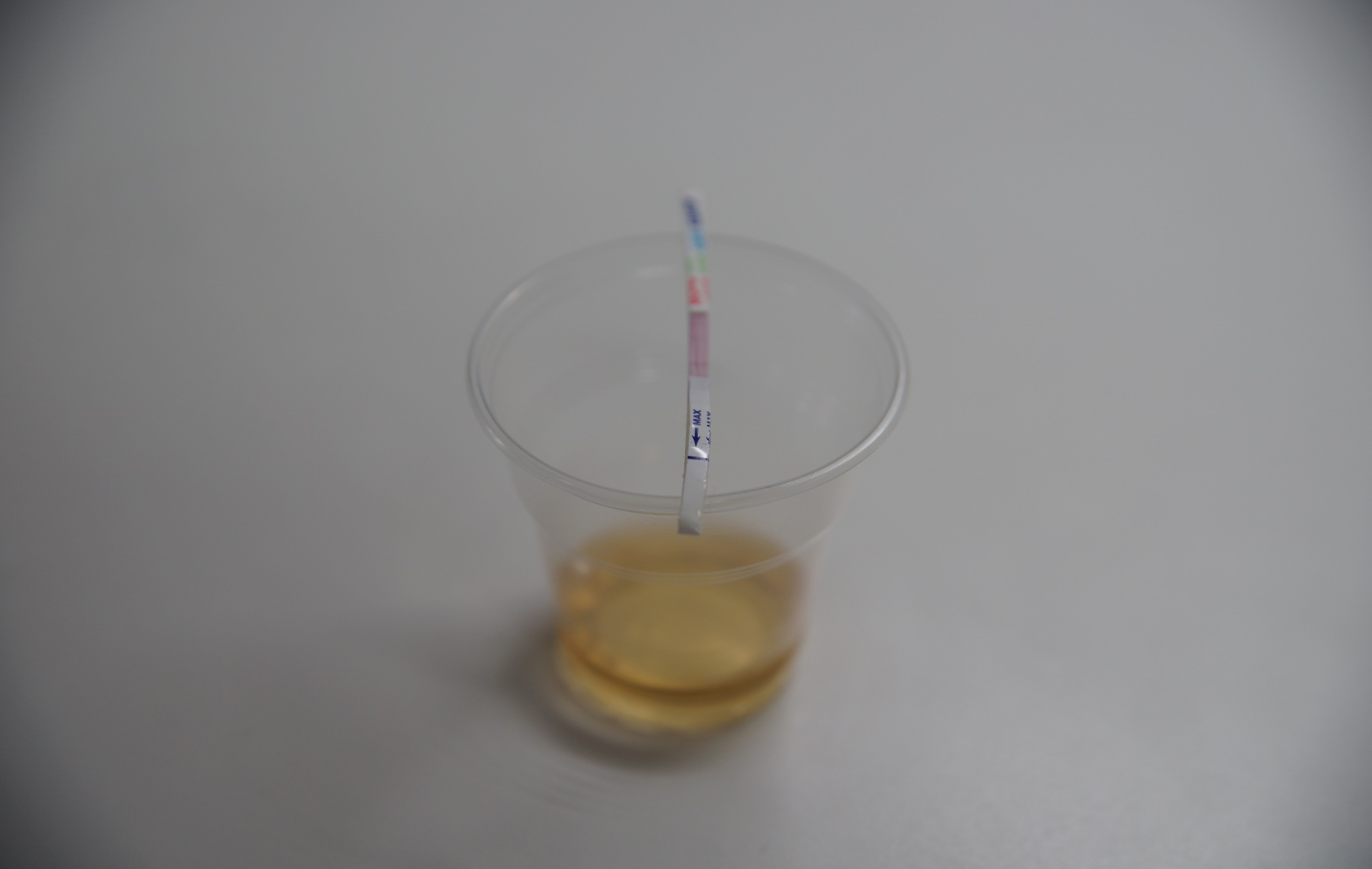 Оценка результата реакции
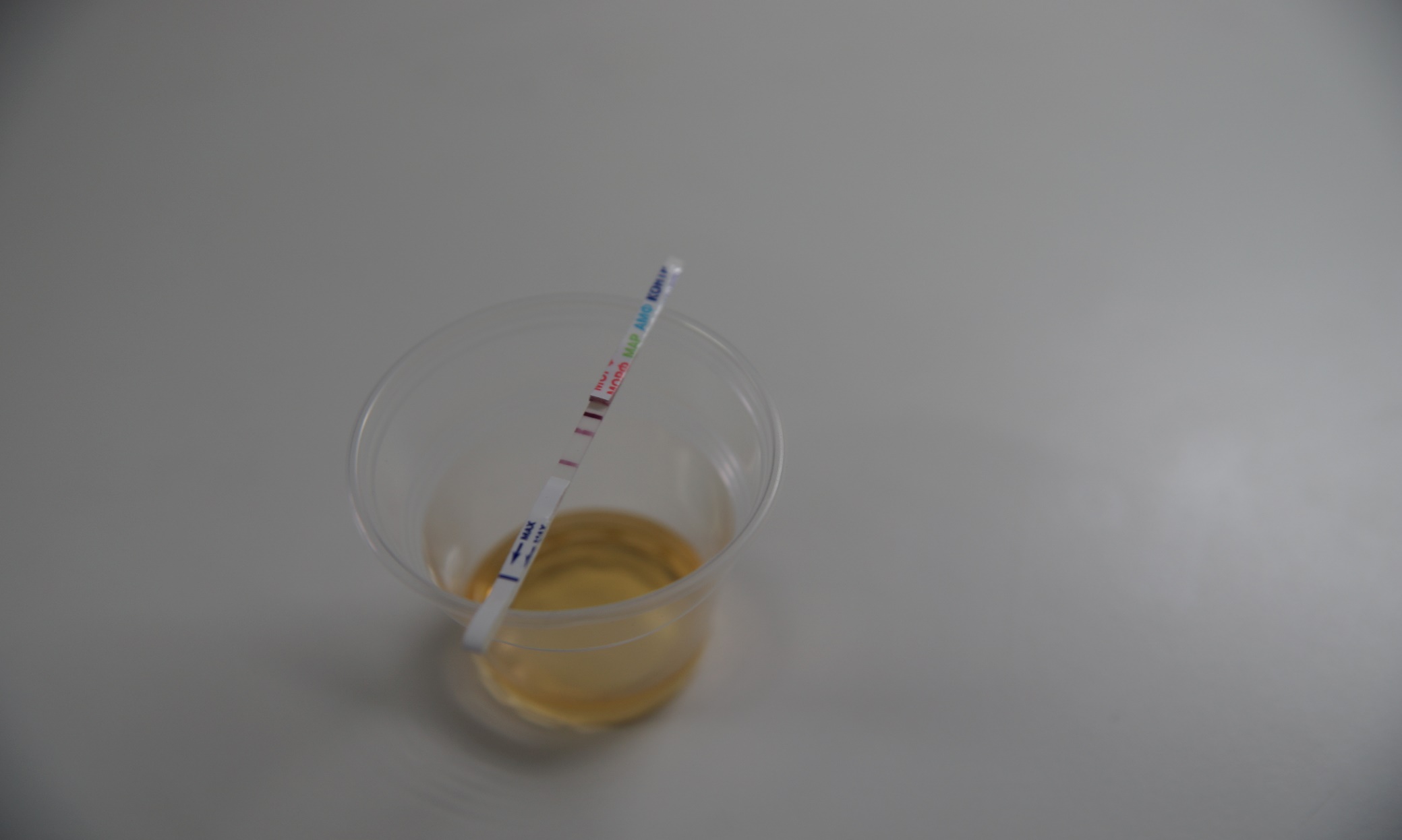 Хорошо различимые зоны теста
Вид тестов при разном времени экспозиции
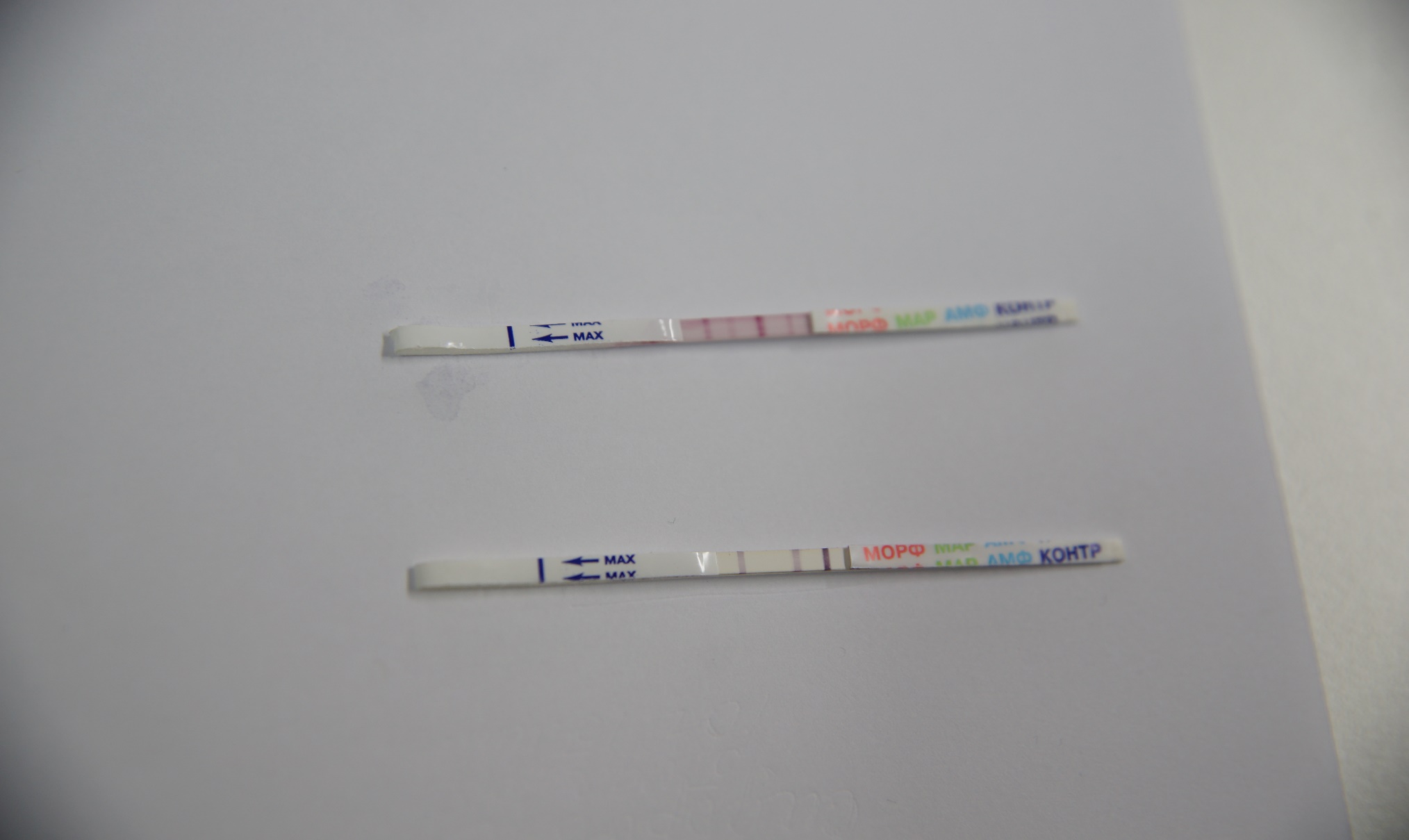 Время экспозиции 
недостаточно
Верно 
выдержано время,
5 мин.
Недостаточное время экспозиции
«Контрольная линия не найдена»
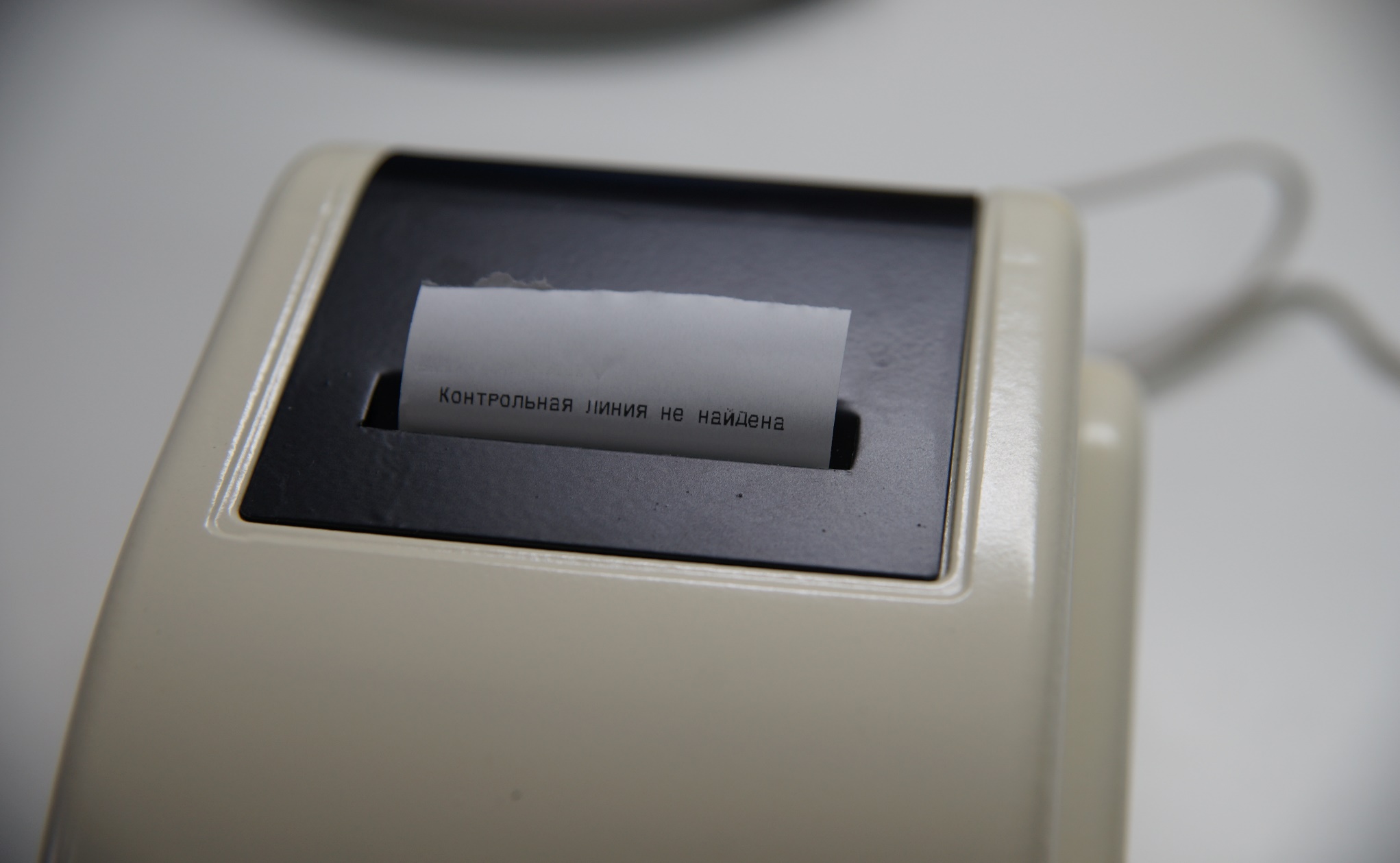 Необходимо повторно провести
 исследование образца тест-полоской
Вид тестов при разном времени экспозиции
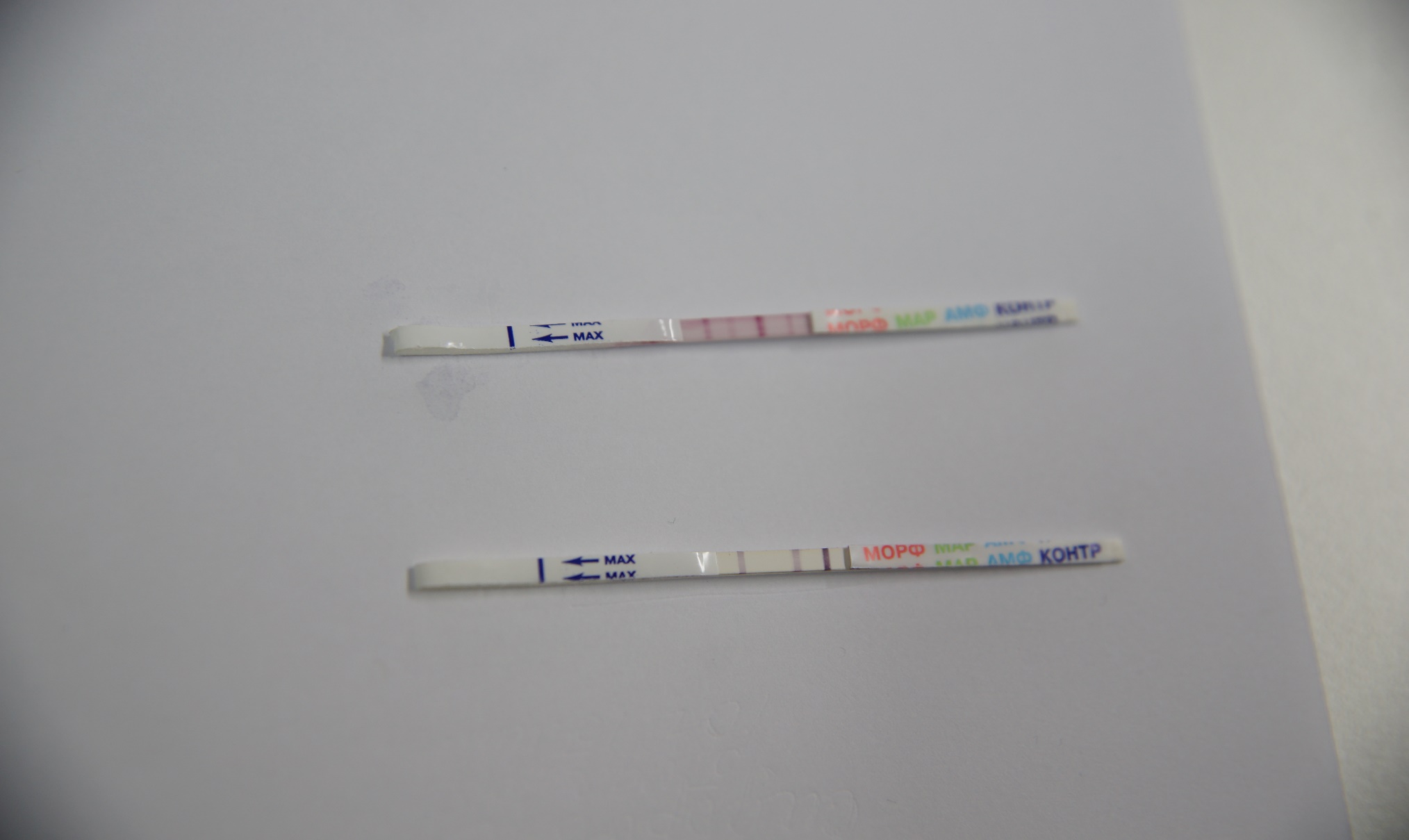 Время экспозиции 
недостаточно
Верно 
выдержано время,
5 мин.
Расположение теста в лотке
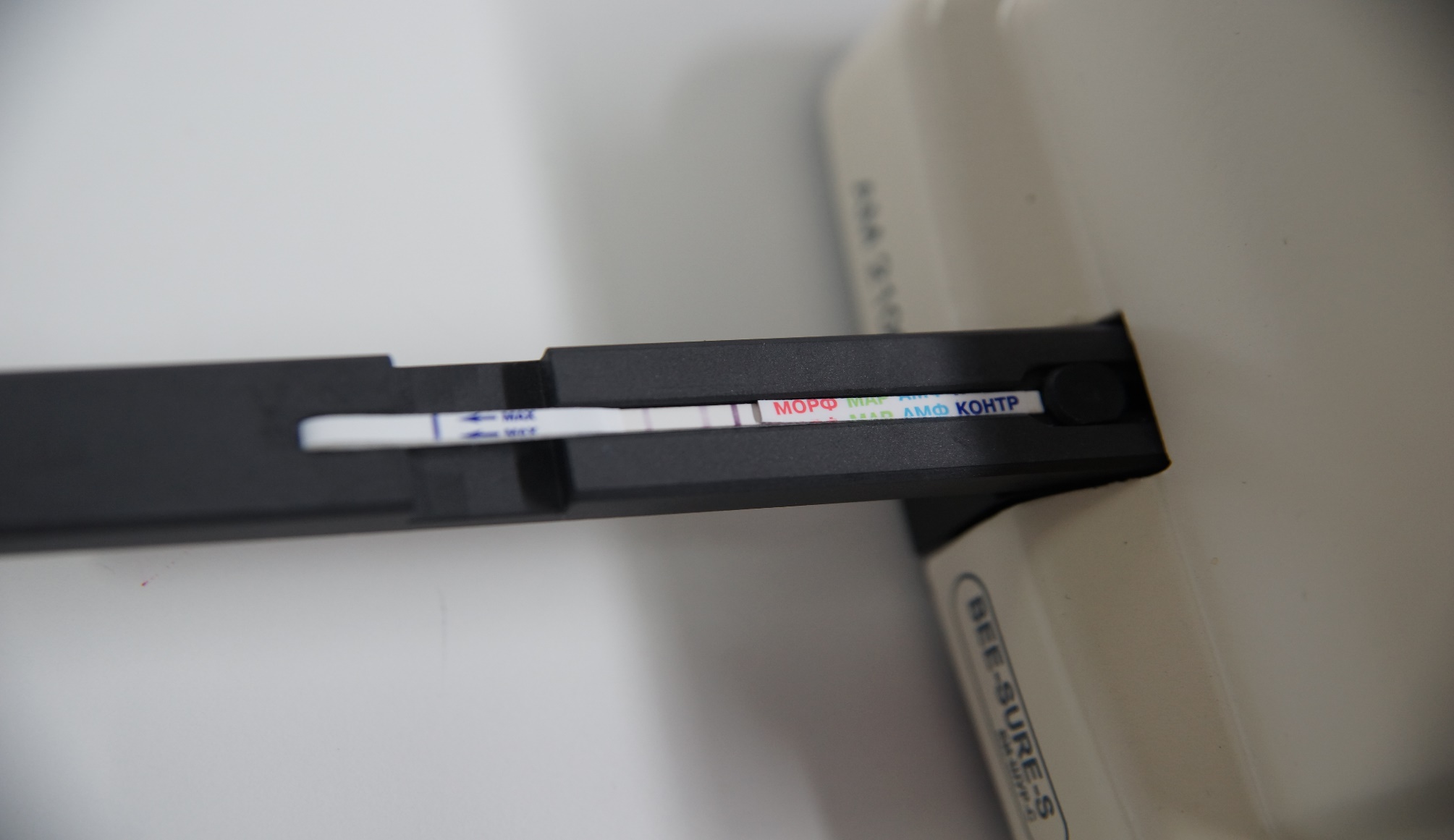 Расположение теста в лотке
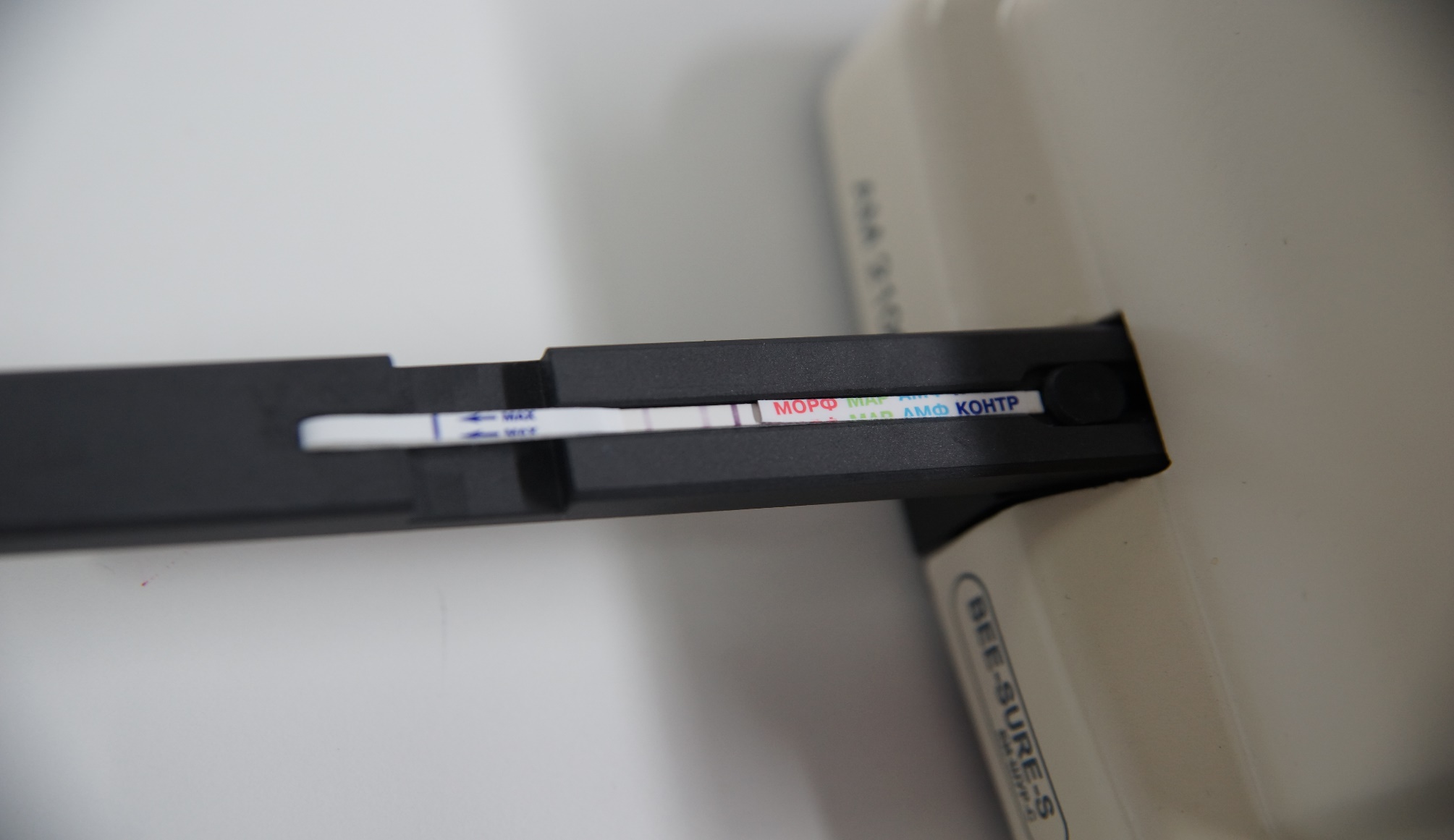 Маркировка 
теста
В приемное отверстие
Фиксация результата исследования
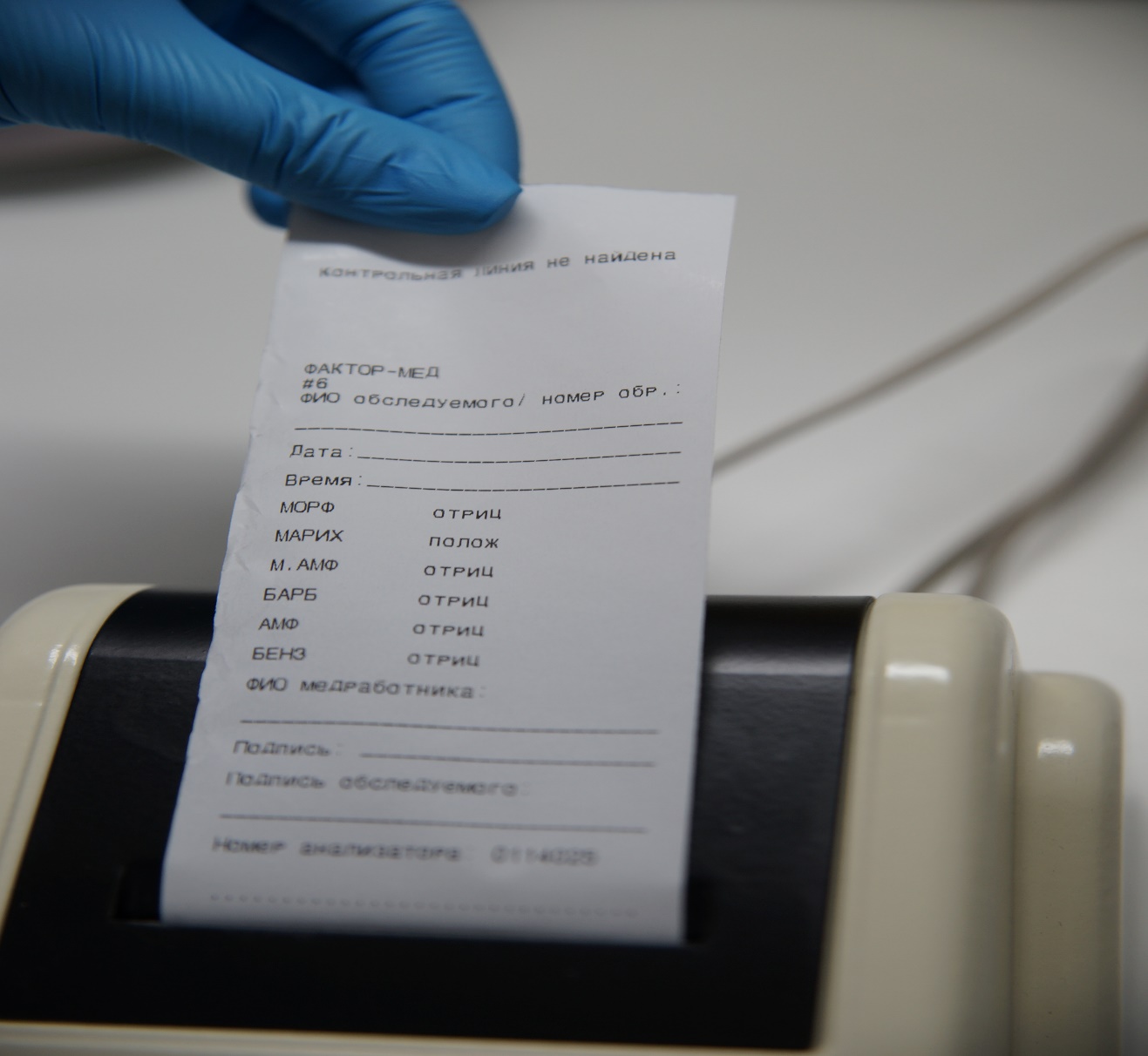 Обнаружены
 
каннабиноиды
Результат предварительного исследования
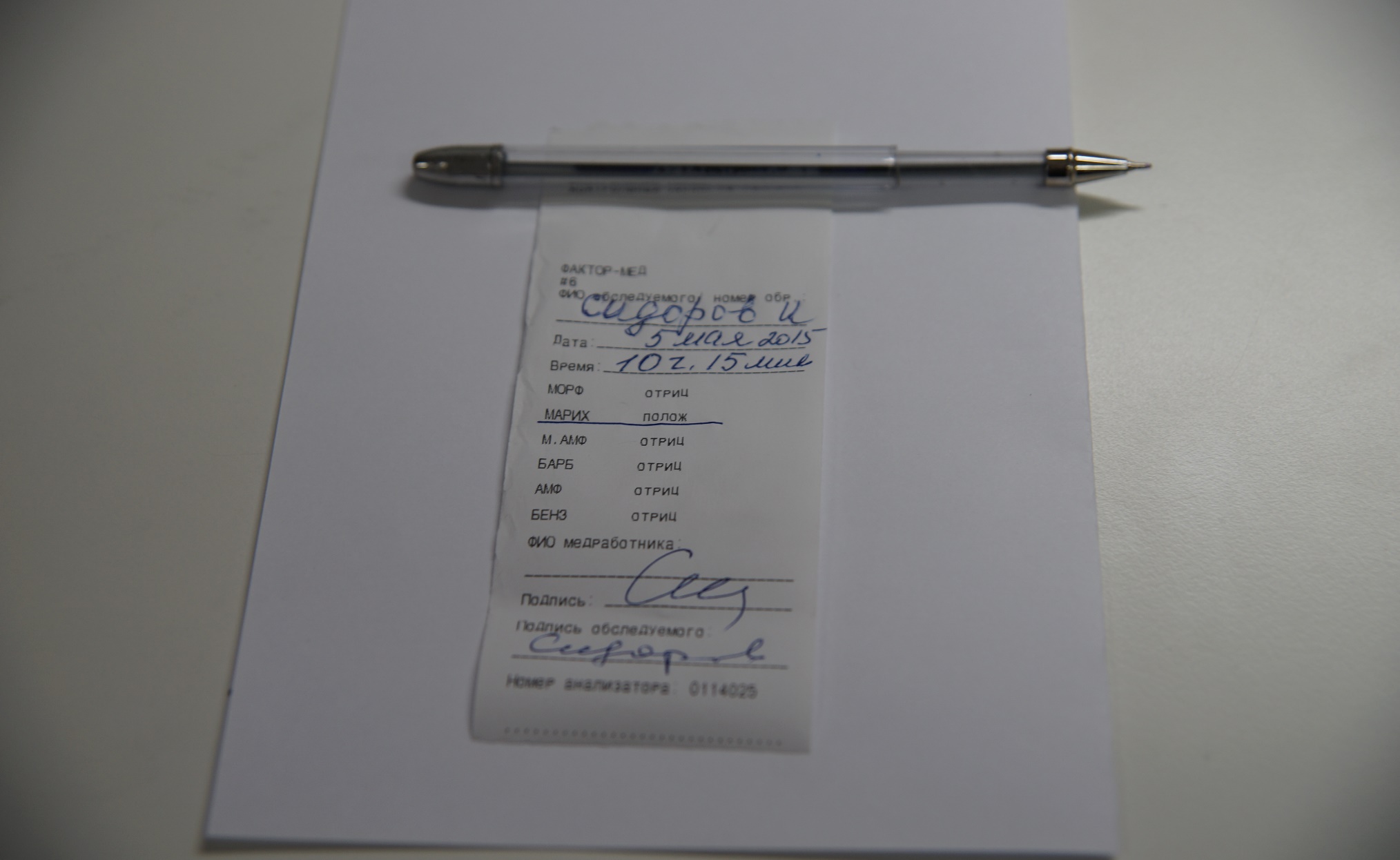 Направление на исследование
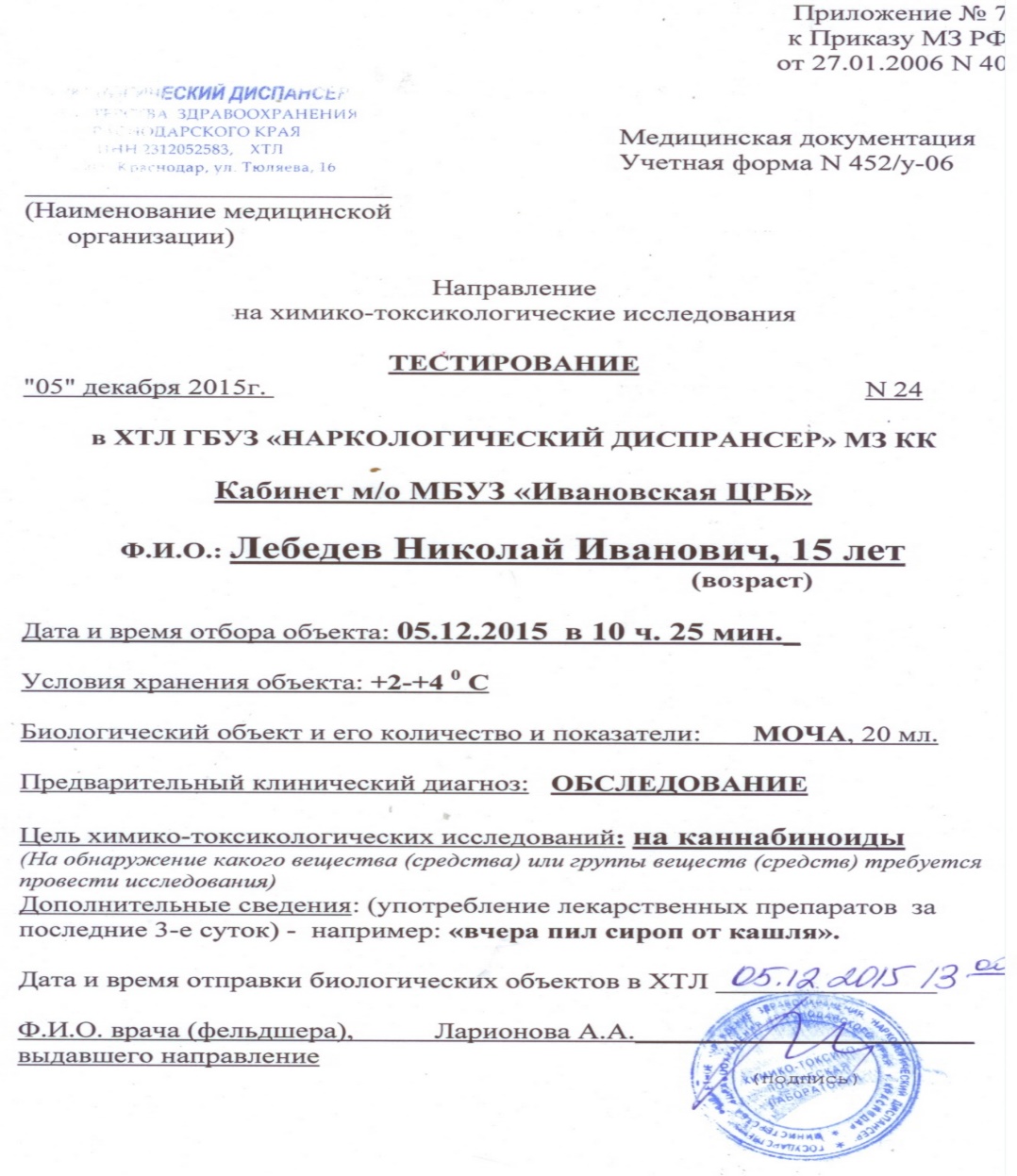 Направление на исследование заполняется в соответствии с Приказом МЗ РФ № 40 от 27.01.2006 г.

В случае выявленных нарушений, биоматериал на исследование приниматься не будет.
Маркировка образца для отправки в ХТЛ
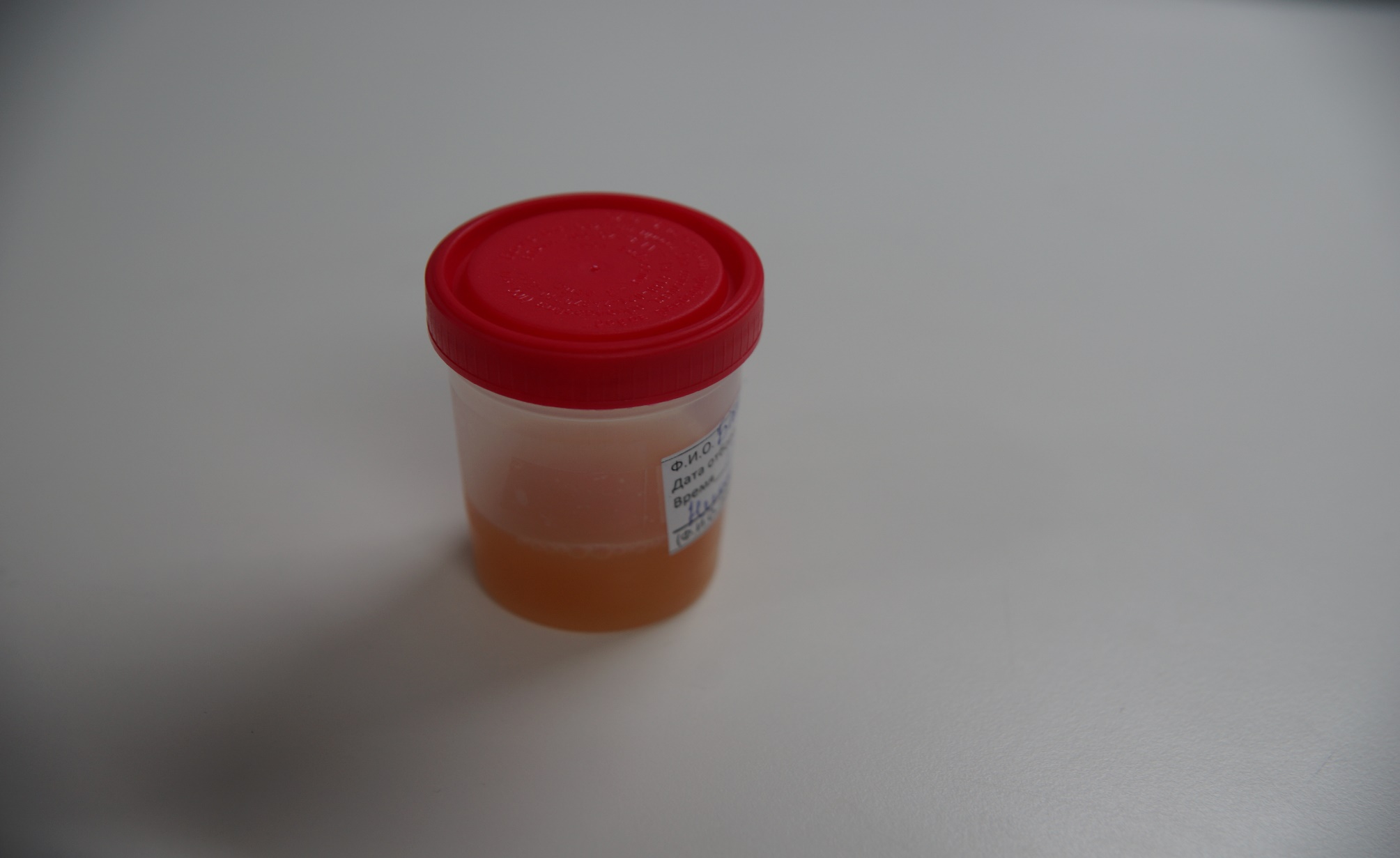 Подготовка образца для отправки в ХТЛ
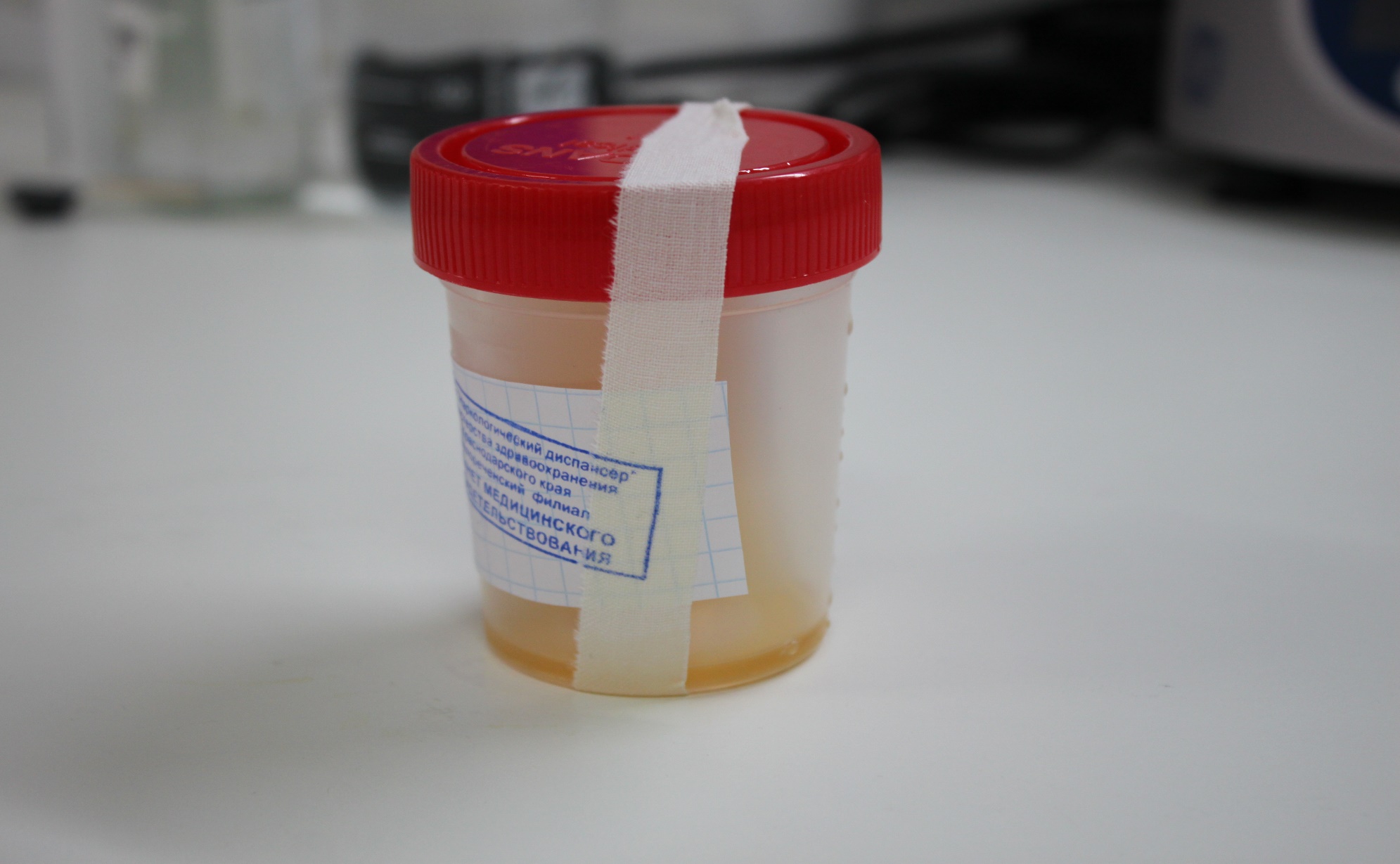 Прием биоматериала на исследование
Направление на исследование, заполненное в соответствии с Приказом МЗ РФ № 40 от 27.01.2006 г.
Образец биологического материала с маркировкой (бумажная этикетка).
Справка о доставке образца и сопроводительной документацией 
               (в 2-х экземплярах !!!)
Экспресс-анализатор мочи АМ 2100
В помещении ХТЛ

 09.11.2015 г. в 9-00 
и
 11.11.2015 г. в 11-00
Можно получить консультацию по 
применению анализатора АМ-2100
Проведение подтверждающих исследований
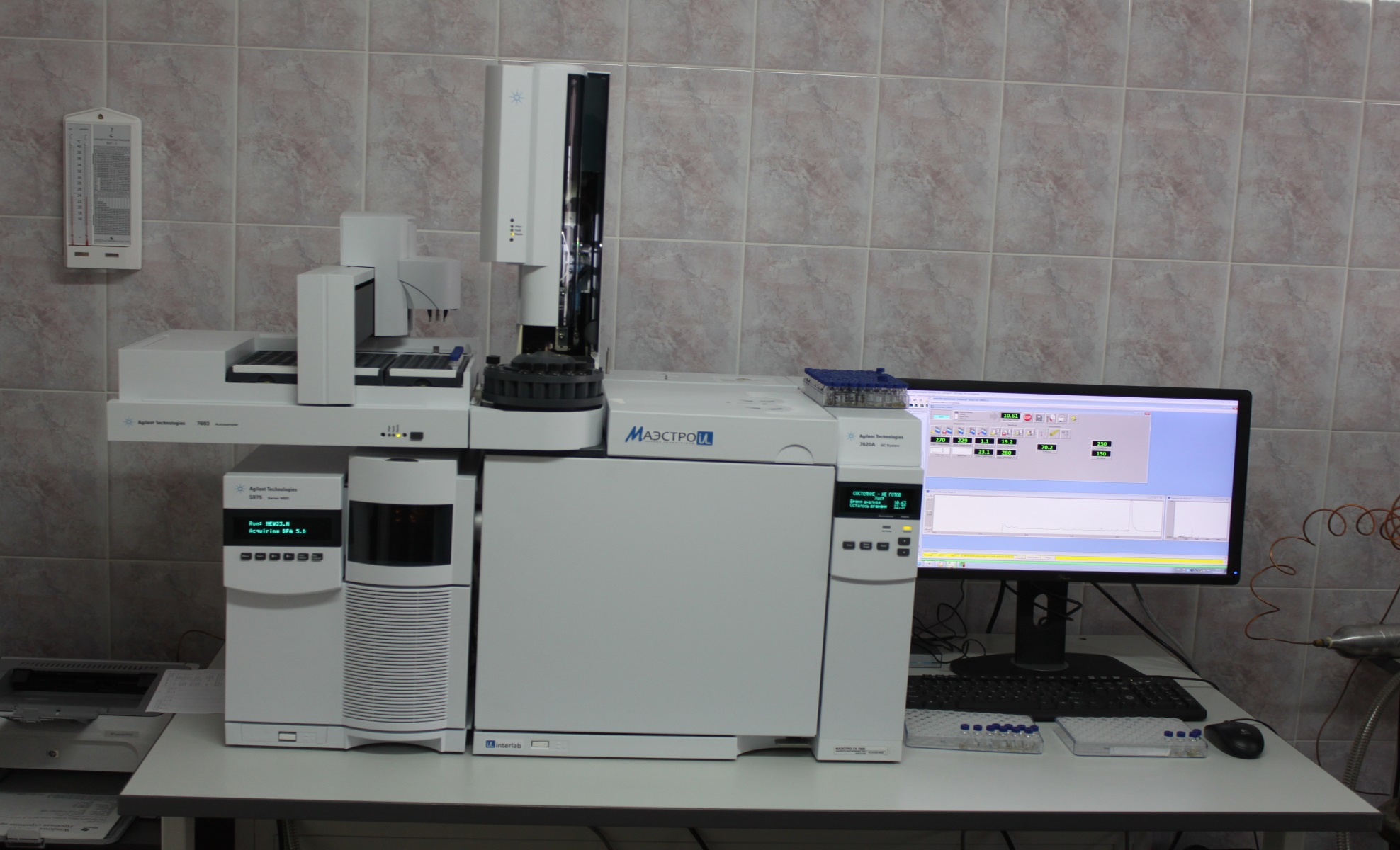 Методы газовой и жидкостной масс-спектрометрии
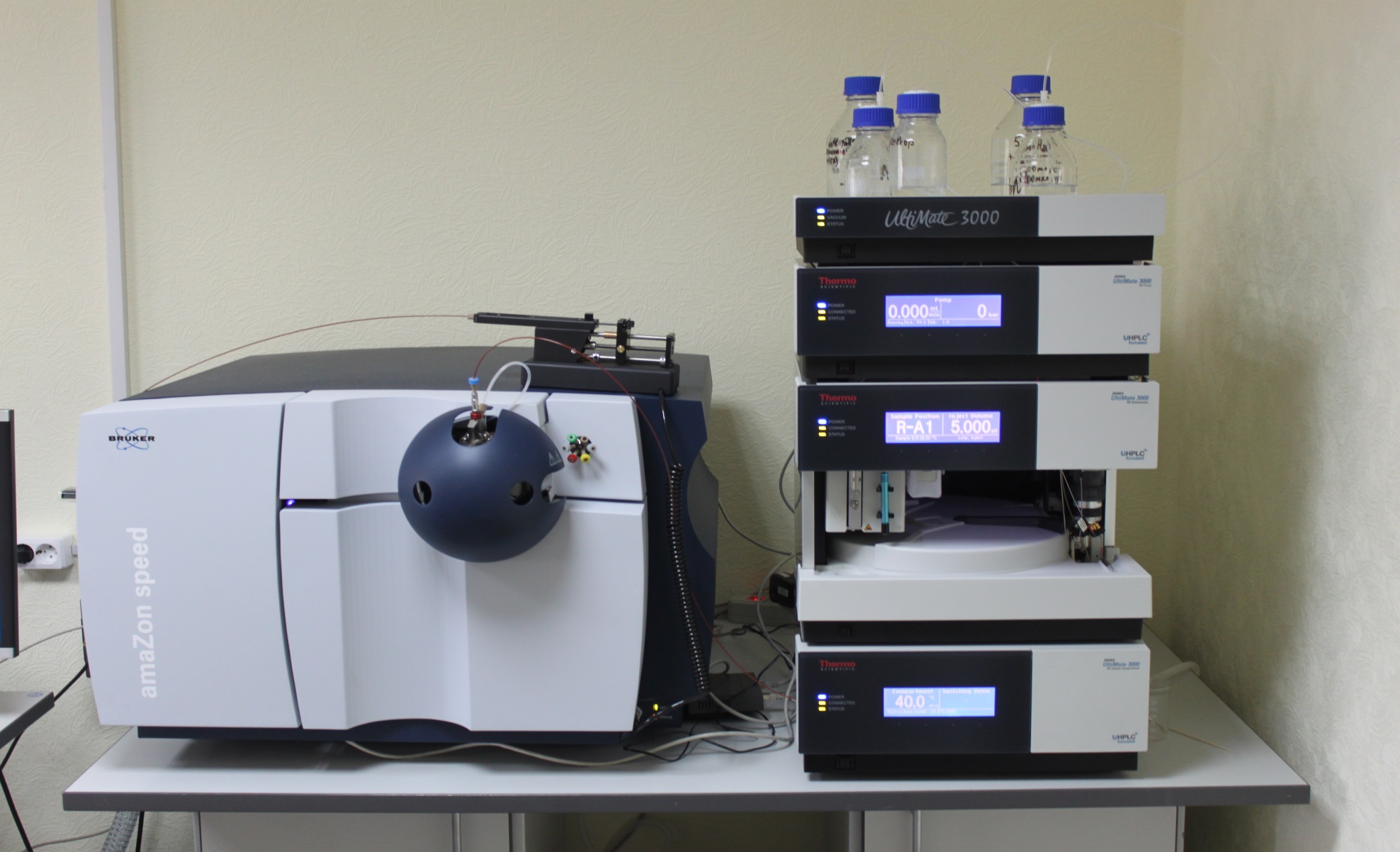 Нарушения Приказа МЗ РФ № 40
Абинск ЦРБ  – отсутствует контрольный образец, 1 экз. Справки о доставке
Брюховецкая ЦРБ – отсутствует Справка о доставке
Динская ЦРБ – малое количество образца, 1 экз. Справки о доставке
Кропоткин ЦРБ - малое количество образца
Нарушения Приказа МЗ РФ № 40
Тимашевск ЦРБ – Направления без штампов, печатей.
Темрюк ЦРБ - малое количество образца.
Туапсе РБ № 1 - 1 экз. Справки о доставке
Подготовка образца для отправки в ХТЛ
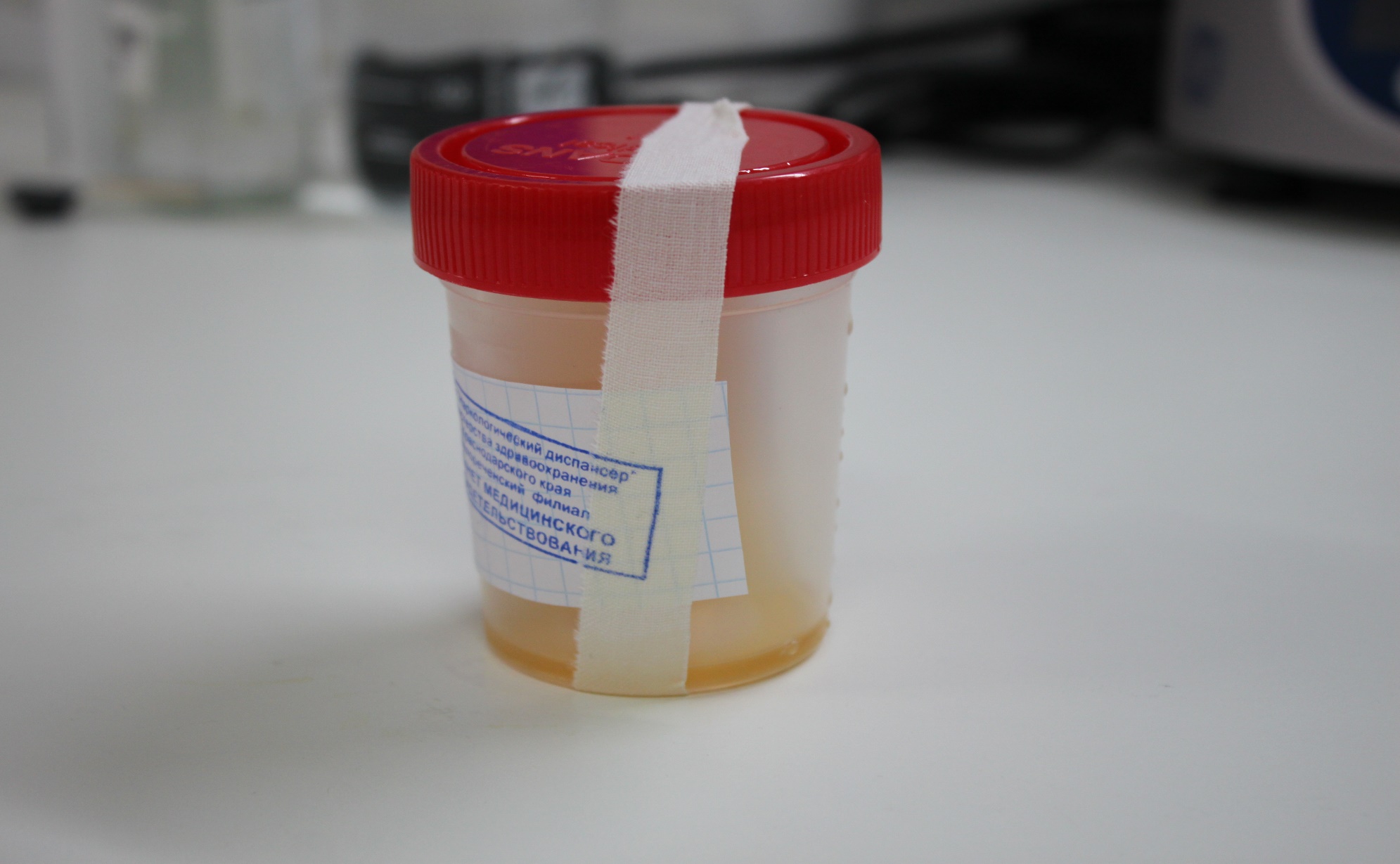 …образец помещается в сухой, чистый флакон…..
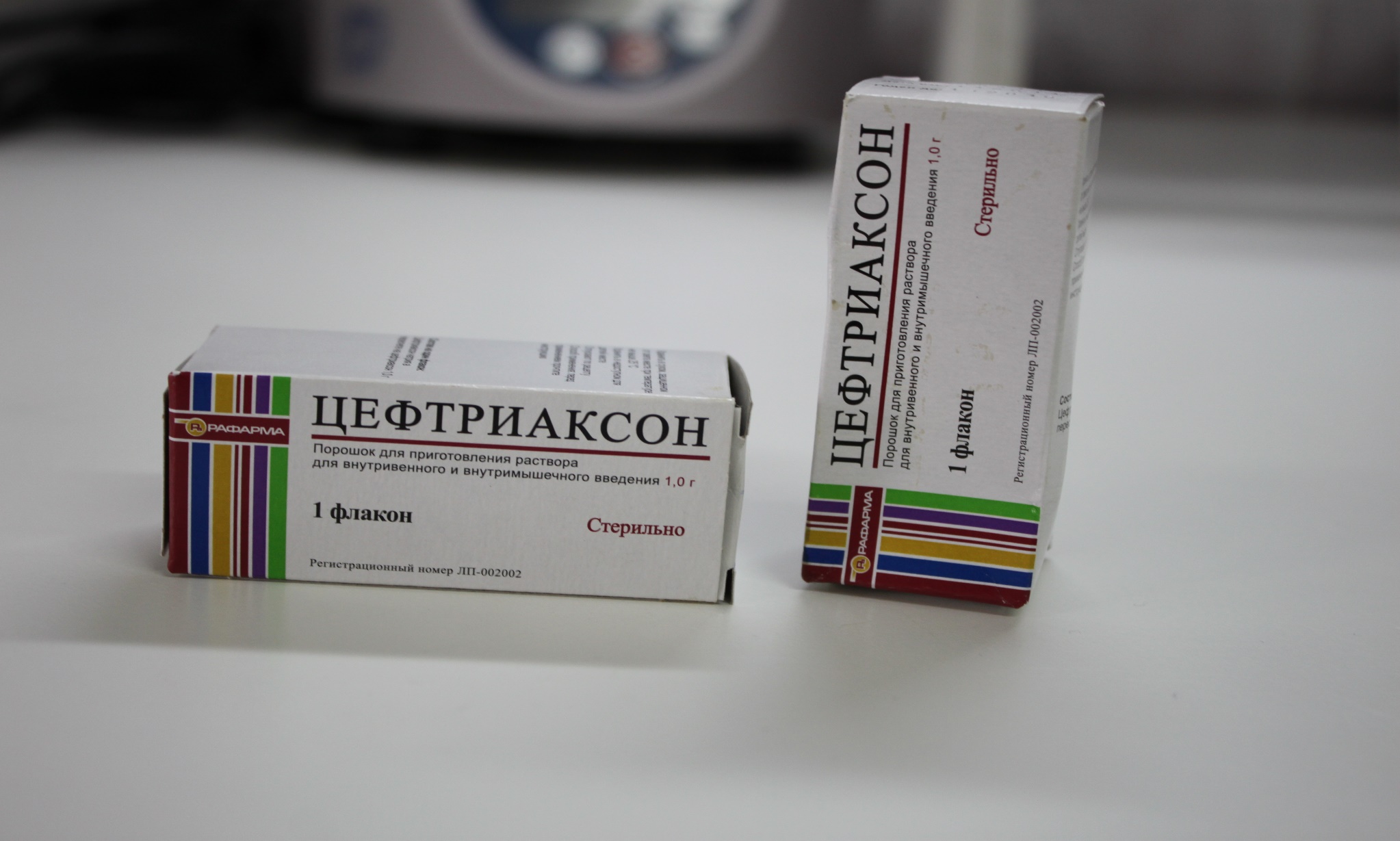 Обнаружено: прокаин, новокаин 
и т.д.
Спасибо за внимание!
www.narco23.ru